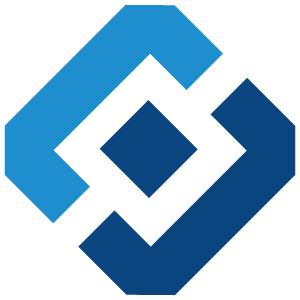 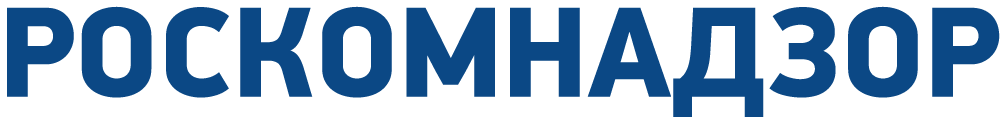 Енисейское управление Роскомнадзора
Обобщение практики контрольно – надзорной деятельности в сфере связи за 2018 год
Берляков Игорь Владимирович,
Заместитель руководителя – начальник отдела НЭСиПС
ФЕДЕРАЛЬНАЯ СЛУЖБА ПО НАДЗОРУ В СФЕРЕ СВЯЗИ, 
ИНФОРМАЦИОННЫХ ТЕХНОЛОГИЙ И  МАССОВЫХ КОММУНИКАЦИЙ
г. Красноярск, 2019
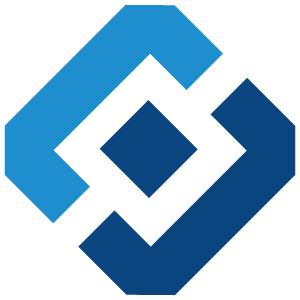 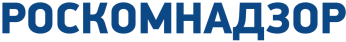 Плановые/ внеплановые проверки в сфере связи
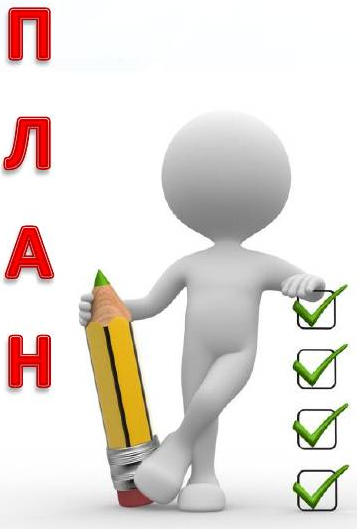 2
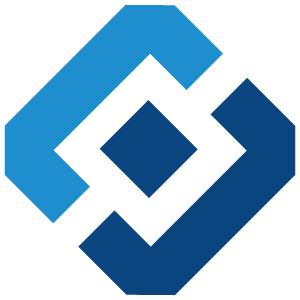 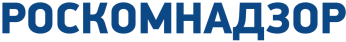 Незаконное использование РЭС
За 2018 год от Управления по Красноярскому краю филиала ФГУП «ГРЧЦ» в Сибирском федеральном округе поступило и рассмотрено 830 сообщений о РЭС с признаками нарушений.

По результатам принятия Управлением административных мер составлено 
975 протоколов, выдано 2 предписания. 

Сумма наложенных штрафов по выявленным нарушениям составила – 1 069 300 рублей.
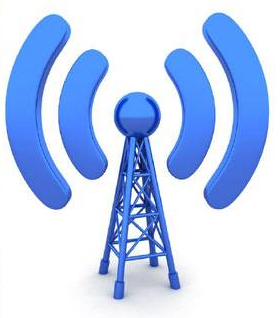 Административная ответственность предусмотрена 
частью 1 статьи 13.4 КоАП РФ и частью 2 статьи 13.4 КоАП РФ
3
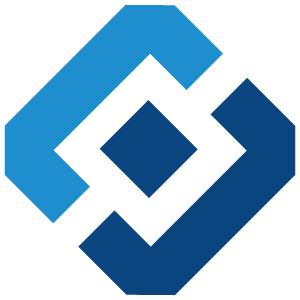 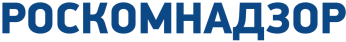 Регистрация РЭС
По состоянию на 29.12.2018 
на учёте в Управлении состоит владельцев РЭС и ВЧУ (ИП, физические и юридические лица), в отношении которых исполняется полномочие – 2779.

 на учёте в Управлении состоит РЭС и ВЧУ, в отношении которых исполняется полномочие –  60825.
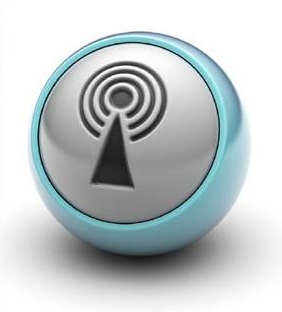 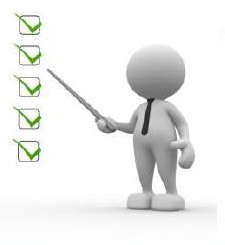 До 01.09.2018 осуществлялась выдача свидетельств о регистрации радиоэлектронных средств и высокочастотных устройств 
– в настоящее время Управлением осуществляется внесение соответствующей записи в реестр зарегистрированных РЭС и ВЧУ.
4
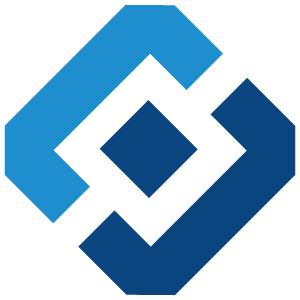 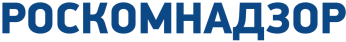 Контроль с использованием АС «Ревизор»
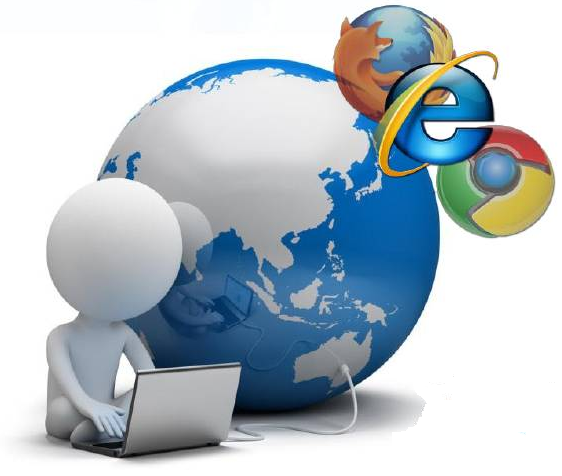 На территории, подведомственной Управлению, 122 оператора связи оказывают услугу по предоставлению доступа к сети «Интернет».

Из них зарегистрировано в налоговых органах на подведомственной территории – 104 оператора.
По результатам проверок ограничения операторами связи доступа к запрещенным ресурсам в сети Интернет с использованием АС «РЕВИЗОР» в адрес Управления из Филиала ФГУП «ГРЧЦ» в Сибирском федеральном округе  поступило 3 акта мониторинга. 
На основании поступивших актов мониторинга в отношении операторов связи составлено 3 протокола об административном правонарушении по ст. 13.18 КоАП РФ.
По результатам проверок неправомерного блокирования легитимных информационных ресурсов в сети Интернет с использованием АС «РЕВИЗОР» в адрес Управления из Филиала ФГУП «ГРЧЦ» в Сибирском федеральном округе направлено 62 обращения об избыточном блокировании доступа на сетях 20 операторов связи.

Административная ответственность предусмотрена ч. 2 ст. 13.18 КоАП РФ.
5
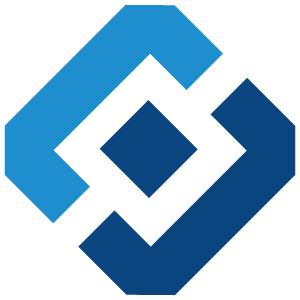 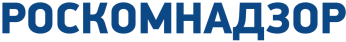 Рассмотрение материалов Россвязи
Осуществляется контроль 
в отношении операторов связи:

 не предоставивших сведения о базе расчета обязательных отчислений (неналоговых платежей) в резерв универсального обслуживания;
 несвоевременно уплативших обязательные отчисления  в резерв универсального обслуживания;
 не в полном объеме уплативших обязательные отчисления  в резерв универсального обслуживания;
 не уплативших обязательные отчисления  в резерв универсального обслуживания.
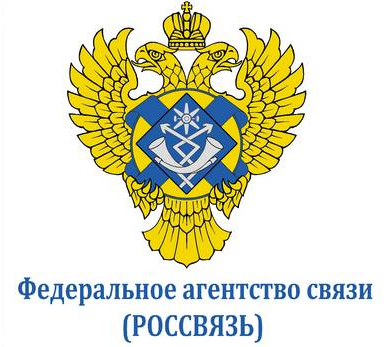 За несвоевременную или неполную уплату оператором сети связи общего пользования обязательных отчислений (неналоговых платежей) в резерв универсального обслуживания предусмотрена административная ответственность по ст. 13.38 КоАП РФ.
6
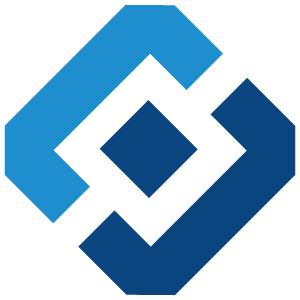 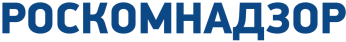 Рассмотрение обращений граждан
Наиболее распространенные вопросы:

 (47,89%) - требования о  разблокировке сайтов; нарушения в социальных сетях и на игровых серверах;

 (37,82%) - расчеты за услуги связи; подключение платных услуг без согласия абонента; несогласие с изменениями тарифного плана; неудовлетворительное качество услуг связи;

- (14,29%) - вопросы по пересылке, доставке и розыску почтовых отправлений.
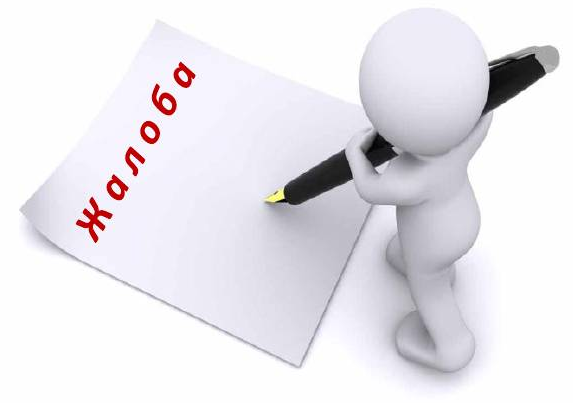 7
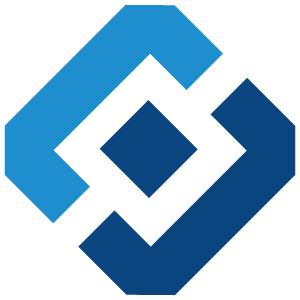 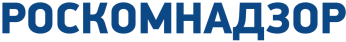 Принятие мер - незаконная продажа SIM - карт
Количество изъятых SIM - карт
Составлено 7 протоколов об административном правонарушении по статье 13.29 КоАП РФ (заключение договора об оказании услуг подвижной радиотелефонной связи неуполномоченным лицом) 
и 7 протоколов об административном правонарушении по статье 13.30 КоАП РФ (невыполнение предусмотренных законом требований лицом, действующим от имени оператора связи).
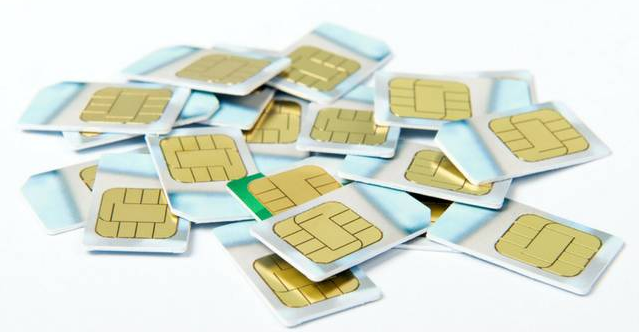 8
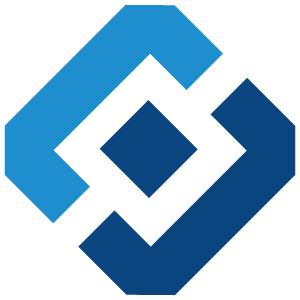 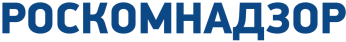 Выявление точек доступа WI-Fi без идентификации
В 2018 году проверено 3456 общедоступных точек доступа Wi-Fi.

Выявлено случаев неосуществления идентификации пользователей – 26.
 составлено 20 протоколов об административном правонарушении по ч. 2 ст. 6.17 КоАП РФ в отношении юридических лиц и индивидуальных предпринимателей.
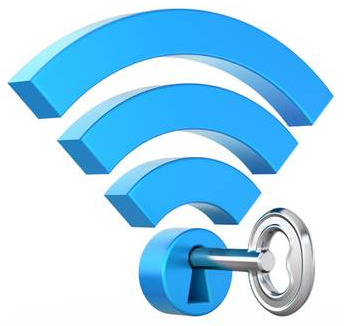 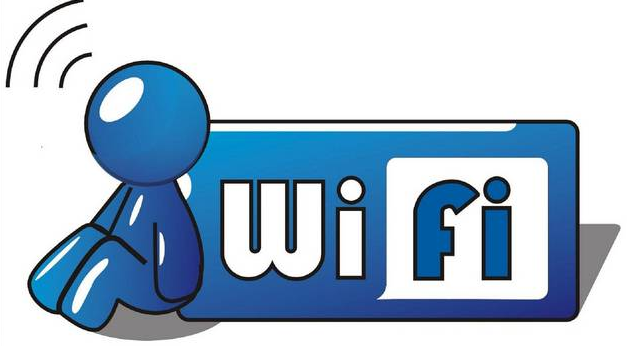 Доля публичных точек доступа Wi-Fi, в которых выявлено отсутствие идентификации пользователей сети «Интернет», от общего числа проверенных Wi-Fi точек составляет – 0,75 %.
9
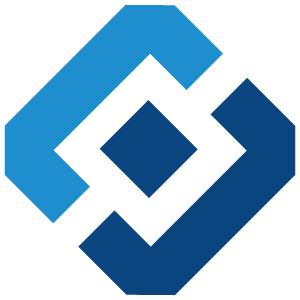 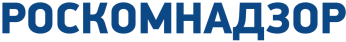 Профилактика в сфере связи
Виды мероприятий:
 семинары, конференции, совещания;
 адресные письма, памятки;
 профилактические беседы по телефону;
 консультации при личном приеме;
 размещение информации на интернет - страницах Управления;
 размещение и трансляция социальных роликов;
 и. т.д.
Цель:

 повышение прозрачности и открытости;

 предупреждение нарушения субъектами надзора обязательных требований;


 снижение административной нагрузки на субъекты надзора;

 разъяснение субъектам надзора системы обязательных требований;

 повышение эффективности взаимодействия бизнеса с органами государственной власти, качества и оперативности предоставления государственных услуг и исполнения государственных функций.
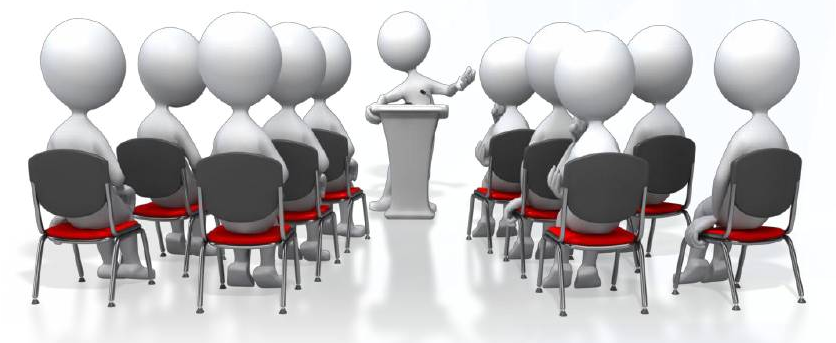 10
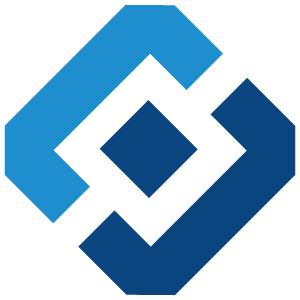 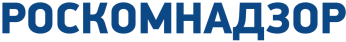 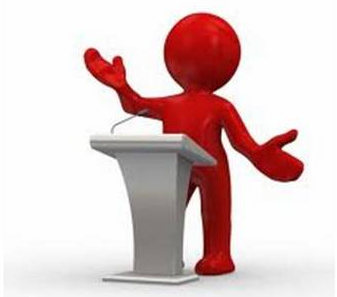 Спасибо за внимание!
11